Industry and Workforce
Making Apprenticeship Central to WIOA Business Services
Session II
June 6, 2024
Moderator
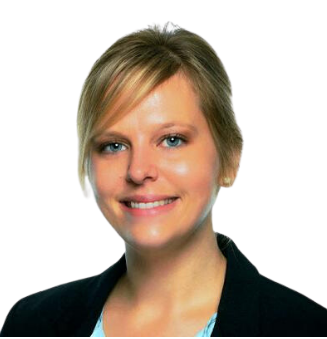 Nicole Klues
Project Director
Safal Partners
Center of Excellence Overview
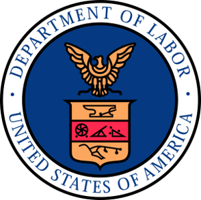 U.S. DOL initiative to increase systems alignment across apprenticeship, education, and workforce
Led by Safal Partners; 5 national partners
We provide no-cost TA including:
Monthly webinars
Quarterly virtual office hours
Individual TA/coaching sessions
Online resources (desk aids, guides, frameworks, etc.)
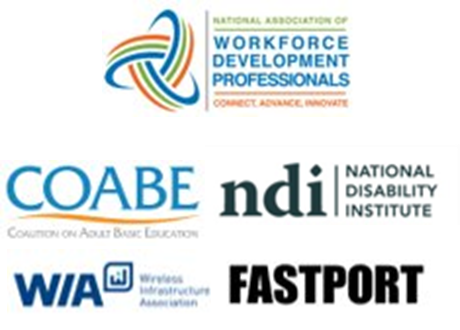 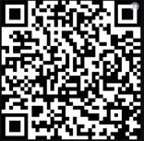 Visit our website, request TA
Safal Partners © 2024
Agenda
Benefits RA Programs Bring to WIOA's Job Seeker and Business Customers 
Framework for ATR and BSR Collaboration
Excellence in Practice: Coordinated Service Delivery in Florida
Assessing and Enhancing Your Collaboration
Tools and Takeaways
Q&A
Safal Partners © 2024
Poll #1
What is your role in the workforce system?
Business Service Representative (BSR)
Workforce partner staff with some BSR responsibility
Apprenticeship Training Representative (ATR)
Apprenticeship Navigator (AN)
Workforce Manager/Administrator
Local Veterans Employment Representative (LVER)
Other
Safal Partners © 2024
Guest Speaker
Michael Qualter
Deputy Administrator
Office of Apprenticeship
U.S. Department of Labor
Safal Partners © 2024
Today’s Presenters
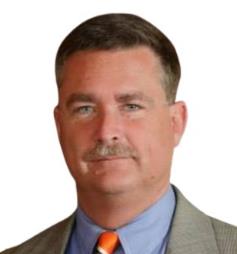 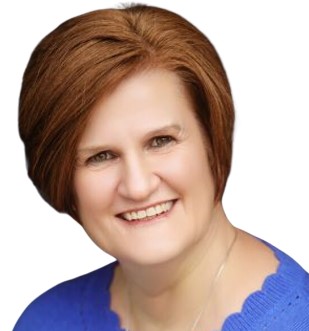 Jeffrey Smith
Workforce Liaison / Program Analyst
Office of Apprenticeship
U.S. Department of Labor
Deb Bennett
Vice President of Apprenticeship
Wireless Infrastructure Association
The Benefits RA Programs Bring to WIOA's Job Seeker and Business Customers
Safal Partners © 2024
RA Helps Advance WIOA Goals
Adopting Registered Apprenticeship as a workforce strategy can help advance the goals of WIOA. RA:
Helps meet WIOA Performance Outcomes: employment rate, median earnings, credential attainment, and skill gains.
Gives more individuals on Individual Training Accounts an opportunity to move into living-wage jobs
Can help support Incumbent Worker Training
Can increase the need for and use of On-the-Job Training Contracts
Adds valued trainers to the Eligible Training Provider List
Training And Employment Guidance Letter WIOA No. 13-16: Operating Guidance for the Workforce Innovation and Opportunity Act
Safal Partners © 2024
Sharing These Benefits with Businesses
BSRs are ideally situated to help companies understand all their options, including Registered Apprenticeship
Companies utilizing WIOA services may likely be interested in apprenticeship as an important option
Employer partners are looking to minimize the number of different contacts, meetings, and reports 
Workforce and apprenticeship systems can benefit each other
Apprenticeship is an important option for business partners receiving WIOA services.
Safal Partners © 2024
Employers Report Indirect Benefits
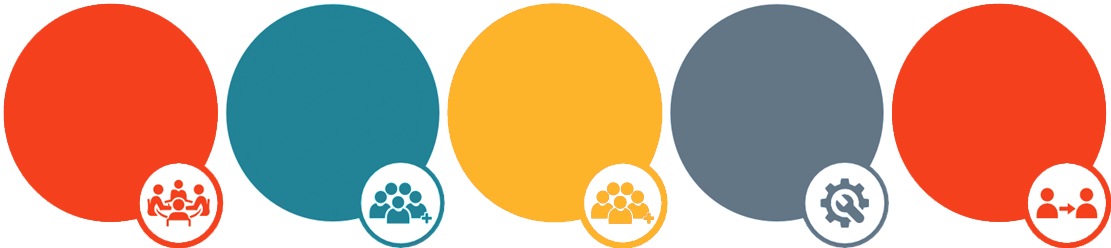 Improved co-worker productivity

87%
Improved employee loyalty
91%
Improved pipeline of skilled workers

91%
Reduced turnover

81%
Improved company culture
96%
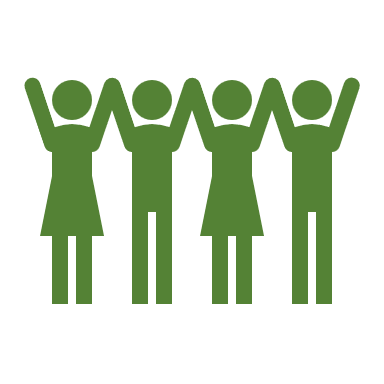 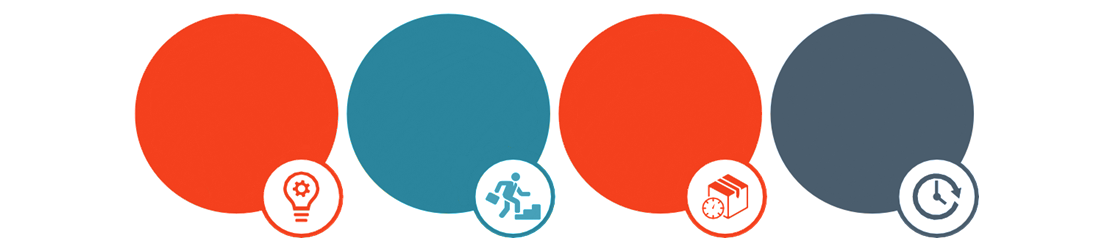 More
on-time delivery
74%
Future manager development

76%
Reduced downtime

68%
Product or process innovation

78%
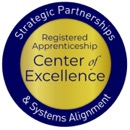 Safal Partners © 2024
ATRs Complement the Work of BSRs
Apprenticeship Training Representatives perform functions that can support the efforts of BSRs.
Complementary functions of ATRs include:
Management of RA programs and ensuring adherence to laws and regulations
Oversight of the development and implementation of registered apprenticeship programs
Provision of technical assistance to employers, sponsors, and other stakeholders
Conducting outreach to promote apprenticeship programs 
Provision of support to apprentices and sponsors throughout the duration of the program
Although each State is different, collaboration between the BSR and ATR will consistently support success.
Safal Partners © 2024
Framework for ATR and BSR Collaboration
Three Critical Pillars
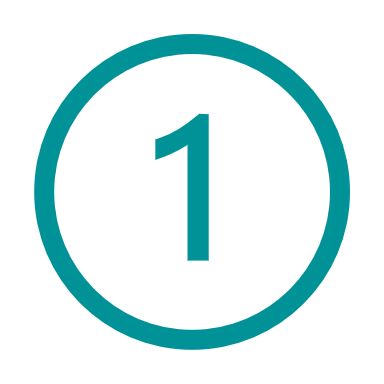 Roles and Responsibilities: Defining who does what
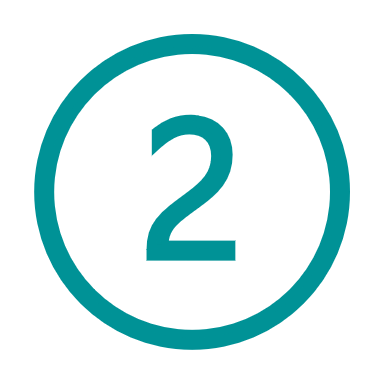 Communication: Keeping the lines open
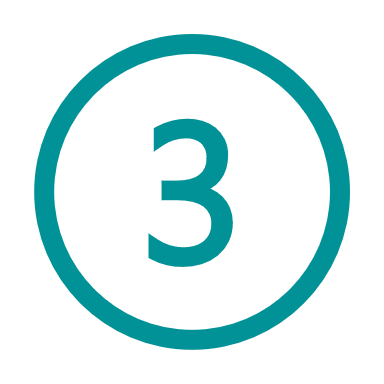 Leadership: Setting expectations
Safal Partners © 2024
Excellence in Practice: Brevard County, Florida

Making Apprenticeship Central 
to WIOA Business Services
Guest Speakers
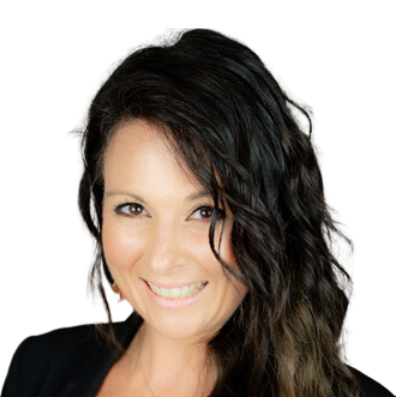 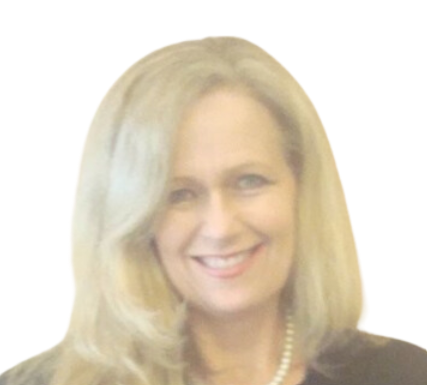 Anne Everly
Apprenticeship Training Representative
Florida Department of Education
Division of Career, Technical, and Adult Ed
Melissa Byers
Business Liaison & Apprenticeship Navigator
CareerSource Brevard
Safal Partners © 2024
From Business Liaison to Apprenticeship Navigator
Before Apprenticeship Navigator (AN) role:
Engagement with Registered Apprenticeship was minimal.
Business Liaisons provided services to businesses, including those that were operating RA programs.  
Business services included:
Recruitment 
Job postings
OJT services
Point of Contact for RA: 
Role fulfilled by a Business Liaison 
Increased awareness and growth of workforce and RA collaboration
Led to creation of an AN position
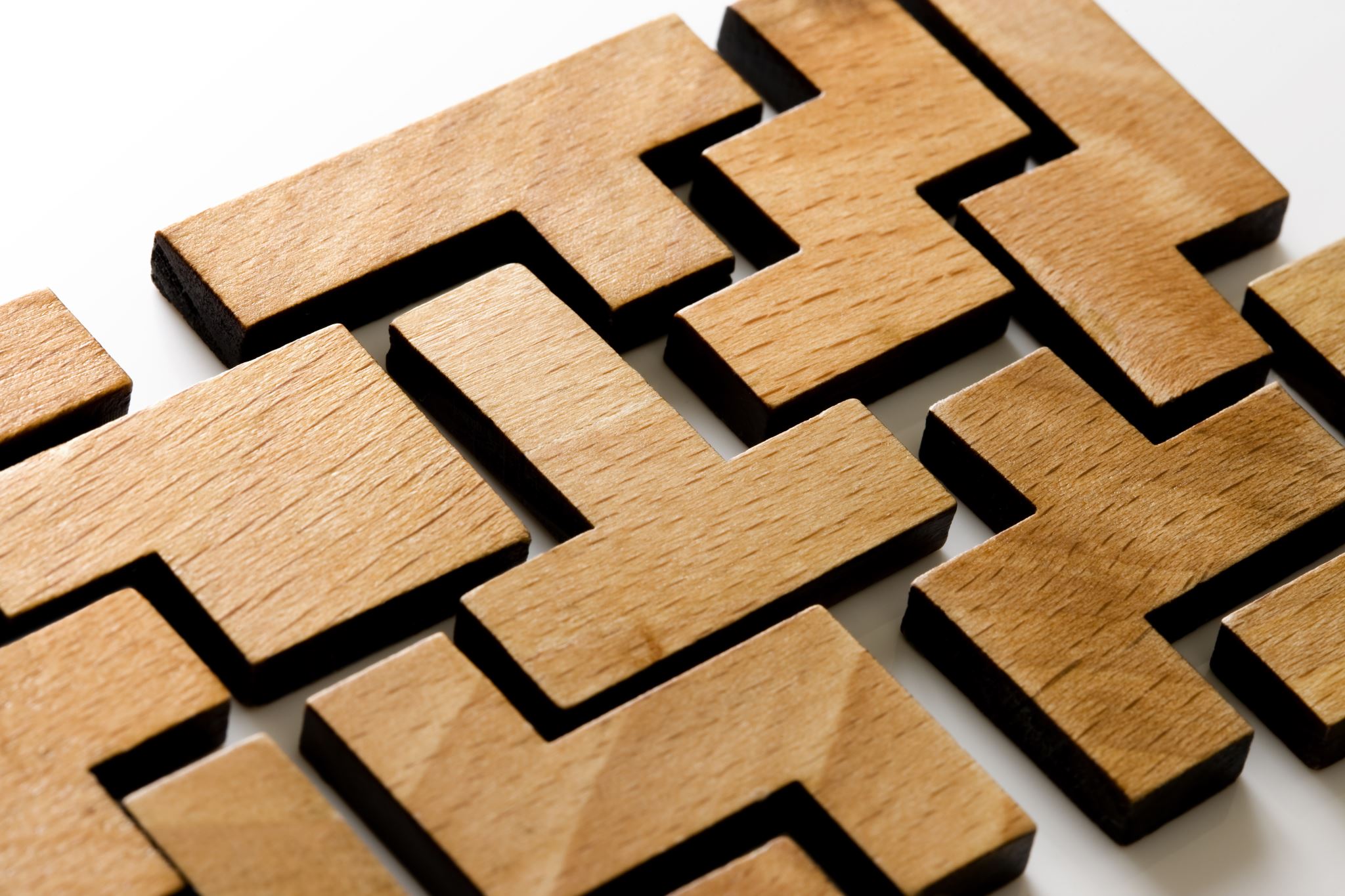 Safal Partners © 2024
The BSR:  When a Local WDB does not have the AN Position
It’s about functions not position titles. 

BSR and AN functions are similar:
Business Engagement
Use of LMI data
Relationship-building with business and other partner 
programs like WIOA
Industry-led work
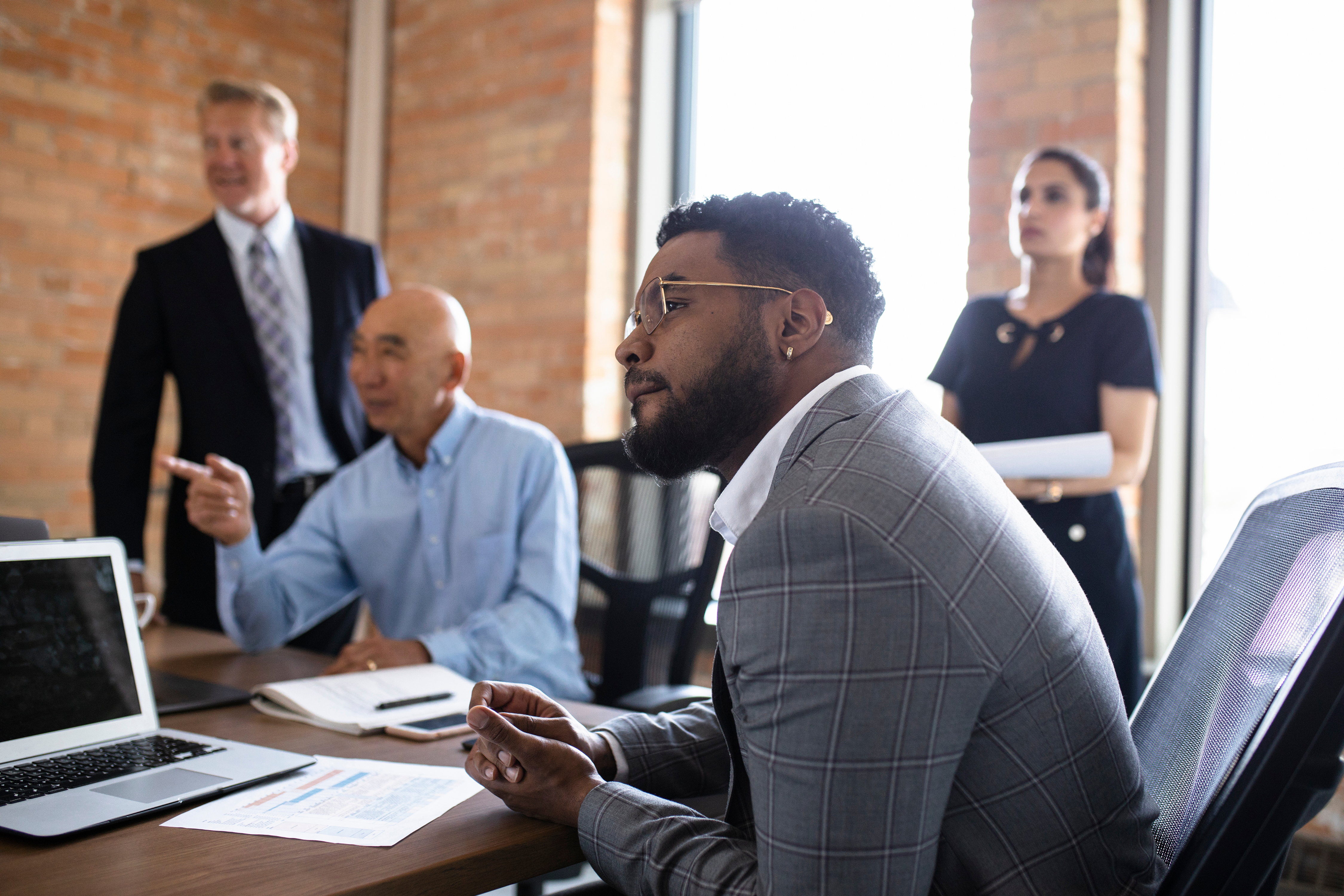 The AN FUNCTIONS can and should be performed by BSR(s)
Designate one BSR to be the lead for RA
Provide training to all or one BSR on RA programs and alignment with WIOA
Forge a partnership with the ATR to help the BSR team with needs of RA – development and expansion
Safal Partners © 2024
Coordinated Service Delivery Efforts
Safal Partners © 2024
An RA-Focused BSR Plus an ATR Yields Great Results
Both roles are clearly defined. Important to stay in your lane:
ATR- Federal/State Registered Apprenticeship Laws and documents
AN- CareerSource WIOA Services 

Both work in collaboration with educators, businesses, RA sponsors, and other community partners to create unique pathways.
Connecting veterans and programs to Veterans Registered Education Training Provider
Using Skillbridge
Developing curriculum

The power of two yields great results.
Necessary support services for RA can be addressed when both the ATR and AN are present.
Lines of communication transparent.
ATR and AN phone calls/meetings 
Invite to meetings (when appropriate)

Collaboration is facilitated by:
Identification of common goals 
Passion for supporting local economy and the workforce
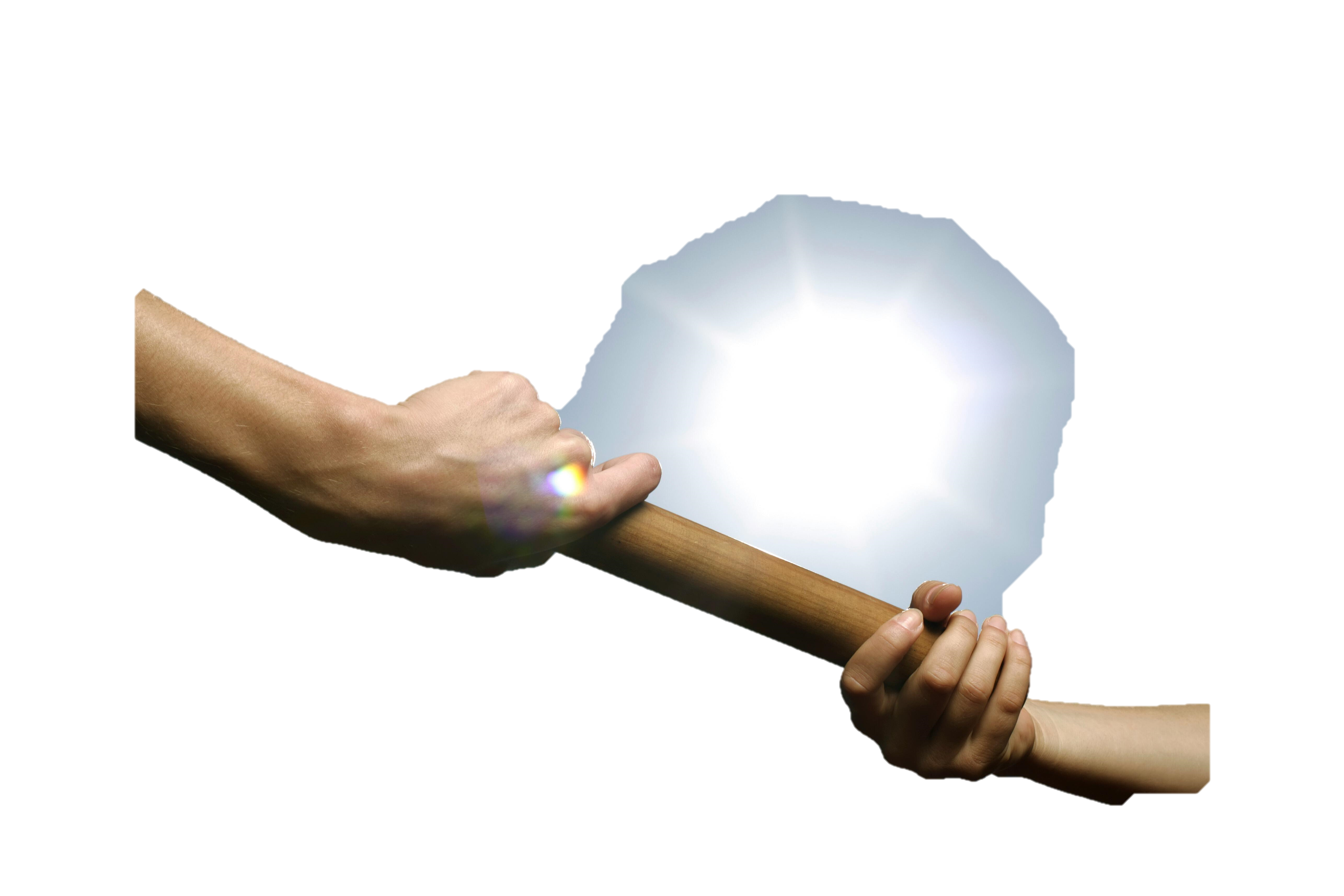 Safal Partners © 2024
Business Engagement Tips
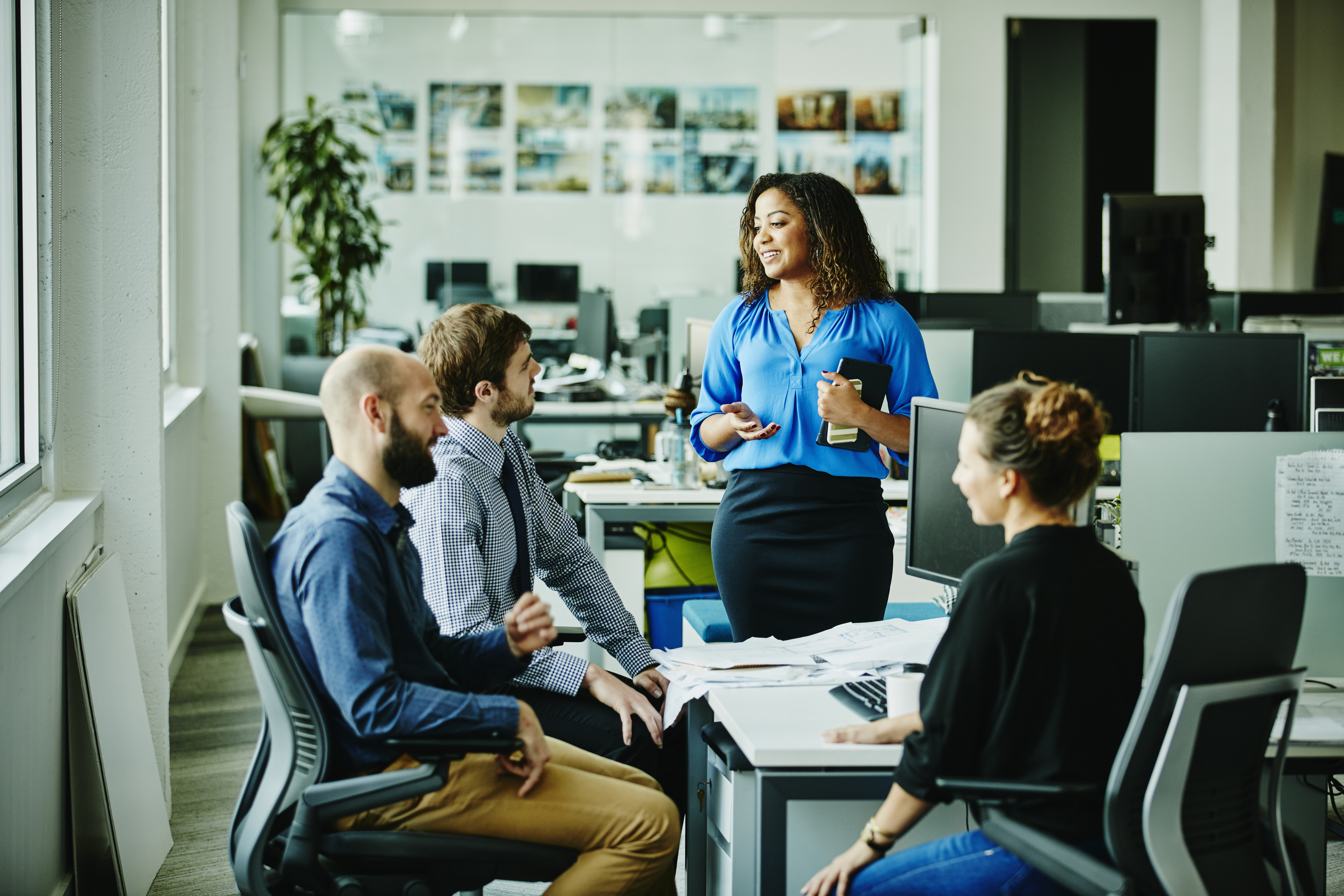 Group Meetings – businesses and RA sponsors
Businesses with interest meet with RA program sponsors
Provide an overview of RA defining program and roles
Group Education – small & large consortiums/associations 
Present the benefits of RA to all stakeholders
On-going service provided through the one-stop center
Offer long-term solutions and investment in their business(es)
Career and Technical Education (CTE) and Adult and Community Education – talent pipeline development
First stage component to help feed into RA programs
CTE and Pre-apprenticeship programs developed around RA programs in local area.
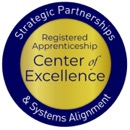 Safal Partners © 2024
Challenges To Triumphs
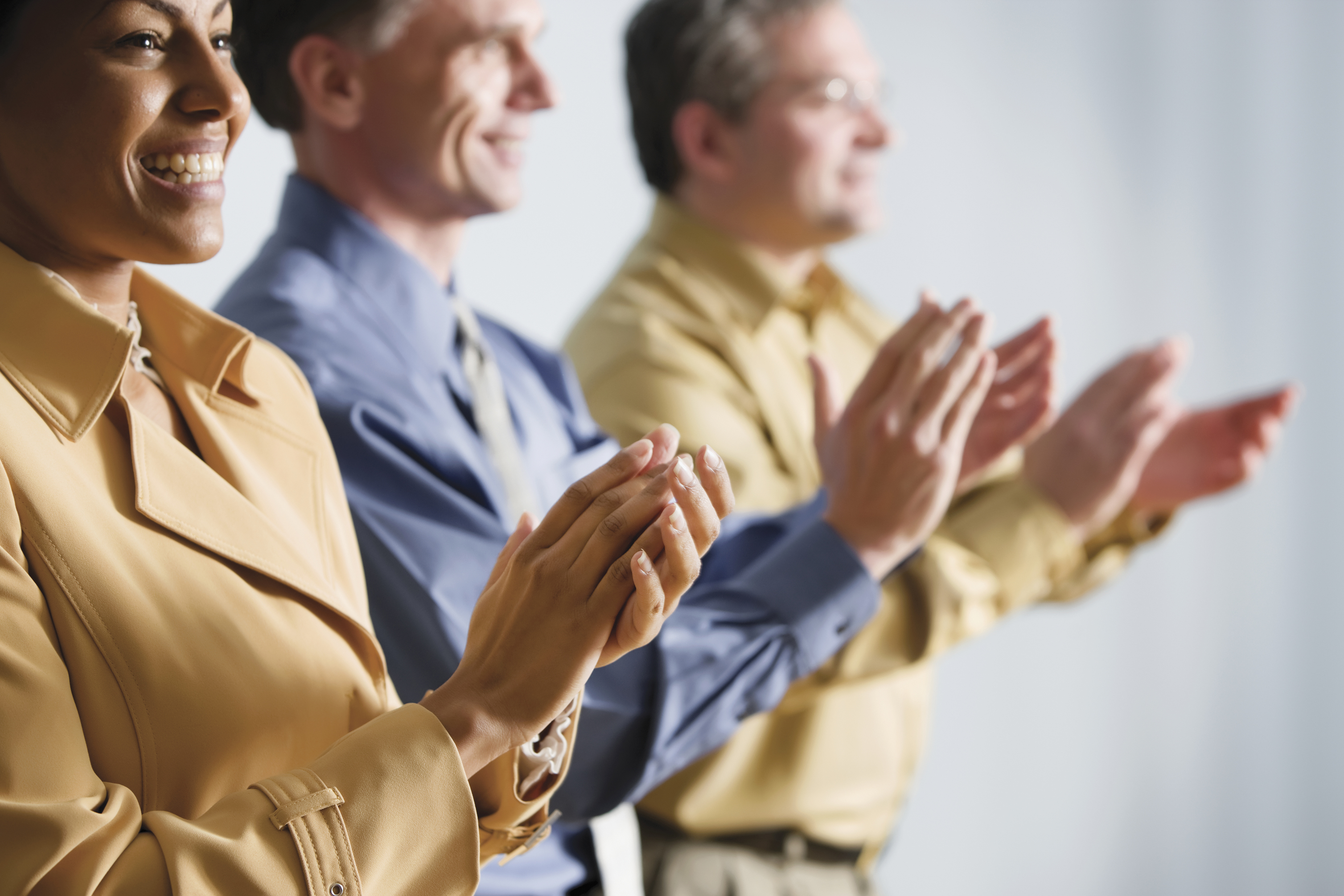 Not all engagements lead to new or expanded programs.
The more education you can provide and successes you can share, the more stakeholders will engage.
Funding and sustainability of RA programs can be challenging.
Be familiar with potential funding that can support RA programs.  Options available through different sources.
Potential development can come to a complete stop, if businesses want to proceed, they will reengage.
Many stakeholders are unaware of RA successes. 
Witnessing a graduation of apprentices is powerful
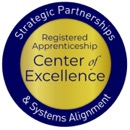 Safal Partners © 2024
Lessons Learned
Be strategic when looking at workforce solutions
Use networking opportunities to engage with businesses, educators, associations and start the conversation about RA
Use LMI data with community needs to identify opportunities to support existing RA programs and/or to create new RA programs
Must know your ATR – he/she knows the RA landscape and can support your efforts with businesses
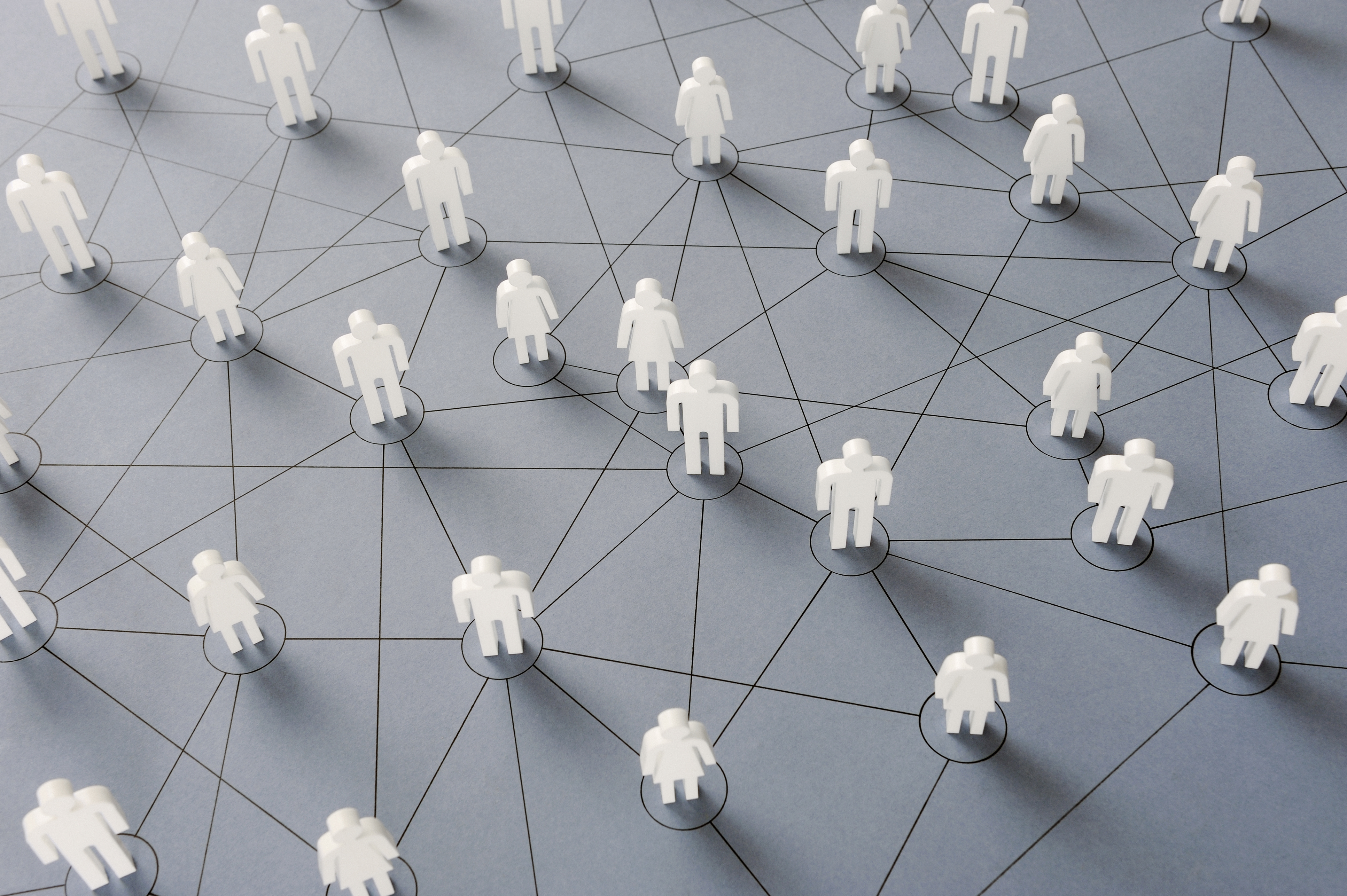 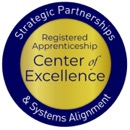 Safal Partners © 2024
Words of Wisdom
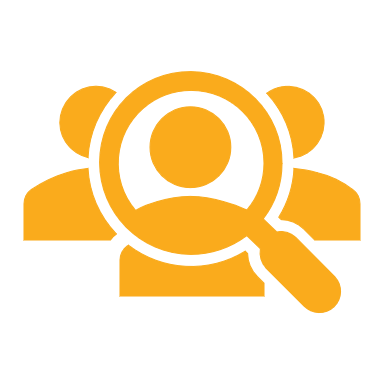 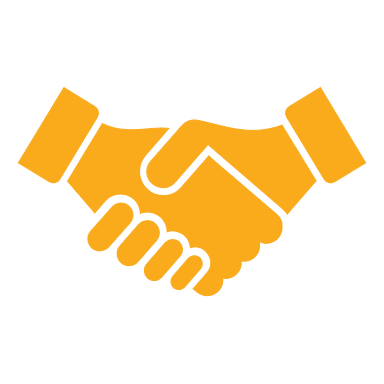 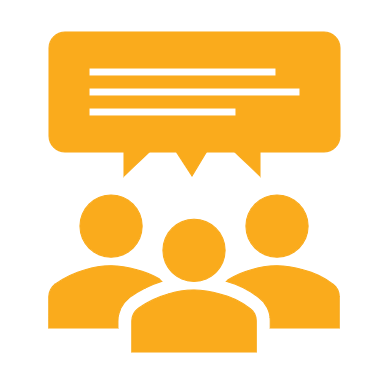 Customer Service
Collaboration
Ask Questions
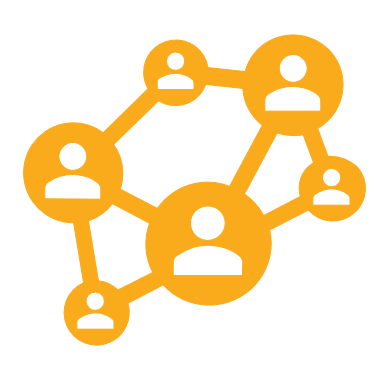 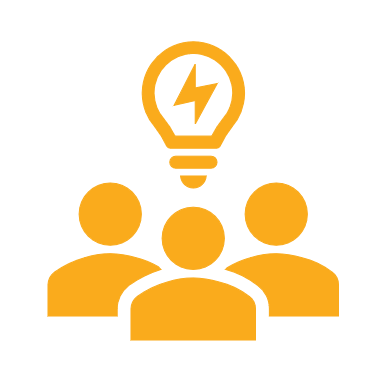 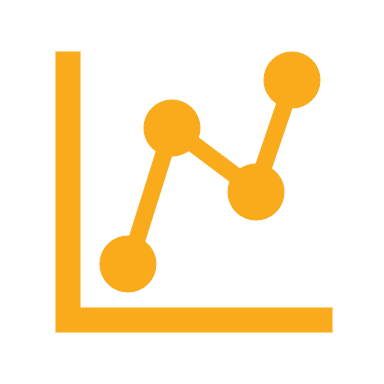 Network
Be Open to Change
Monitor Trends in Your Region
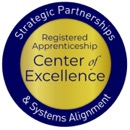 Safal Partners © 2024
Assessing and Enhancing Collaboration
Safal Partners © 2024
Levels of Interaction – Three Cs
No matter what your current level of partnership is, you can take steps to enhance your work together.
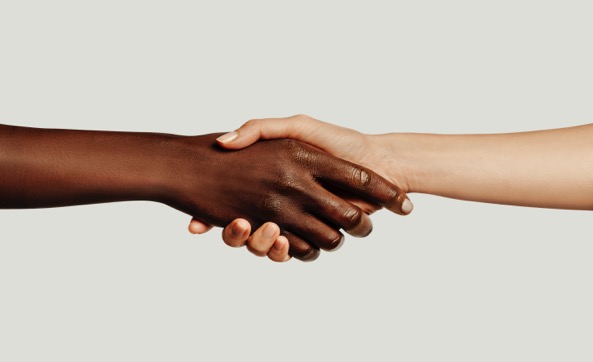 Safal Partners © 2024
Poll #2
Which level best describes your current partnership with your Apprenticeship Training Representative? 

 None
 Communication: Share Information
 Coordination: Work Together
 Collaboration: Plan/Act Jointly
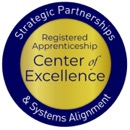 Safal Partners © 2024
Tips for Moving to the Next Level of Interaction
Currently do not work with the ATR
Currently work with the ATR and want to enhance the impact
Good working relationship with the ATR but want to plan/act jointly
Get buy-in from leadership
Conduct joint outreach to high priority companies 
Track outcomes to show impact of  the collaboration
Plan a joint partner visit
Develop a strategic approach to company outreach
Create a shared informational database
Find out who the ATR for your region is and introduce yourself
Talk about your respective outcome measures and how you can support each other
Share the list of companies you are working with
Poll #3
Could you benefit from additional training on enhancing your working relationship with the ATRs in your region? 

 Yes
 No
 It depends
Safal Partners © 2024
Poll #4
If you answered yes to the previous question, what format would you prefer for the training? Check all that apply.

 Fixed-time webinars
 On-demand webinars
 In-person training at conferences
 Other
Safal Partners © 2024
Key Takeaways
Safal Partners © 2024
Desk Tool
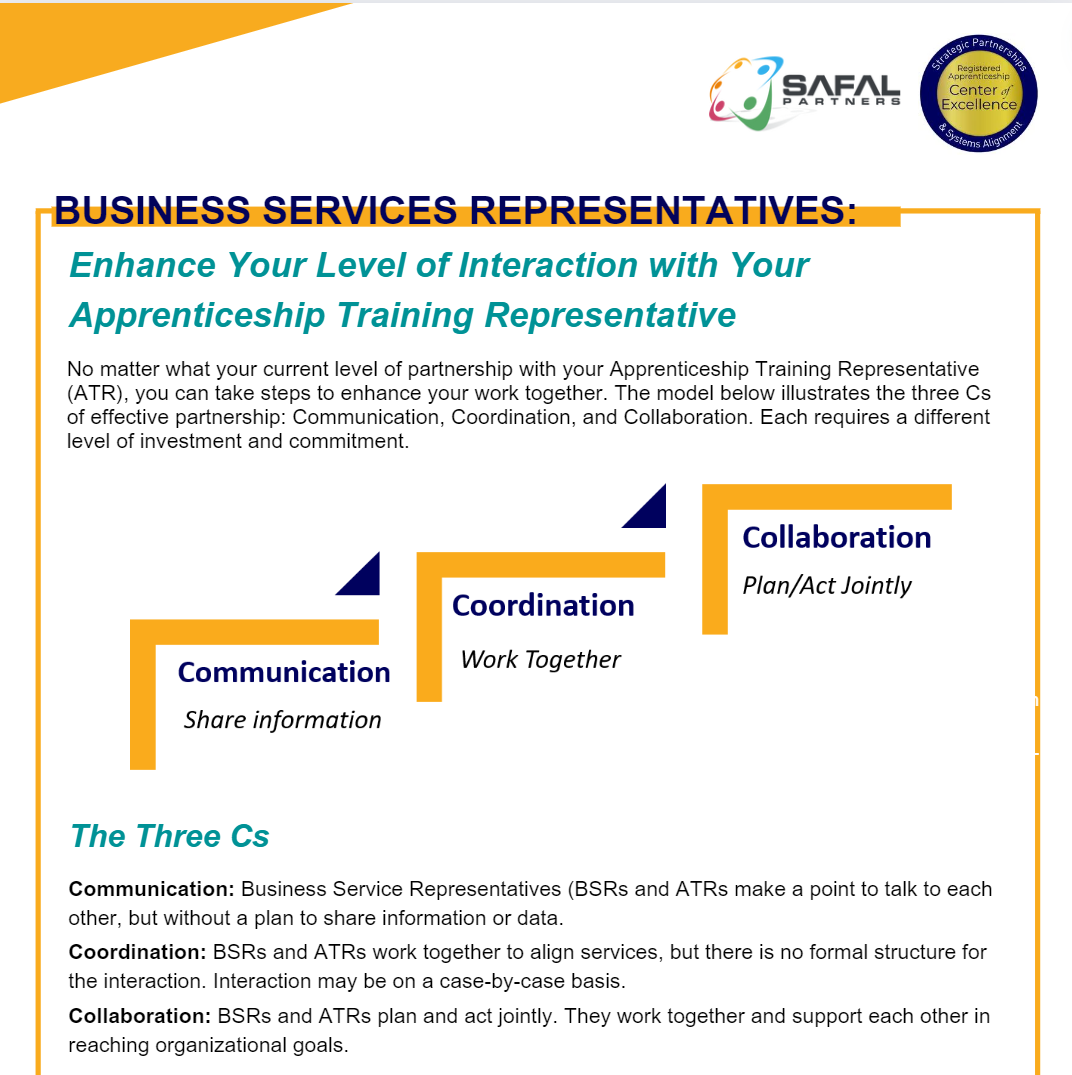 Keep this tool handy as a reminder to work on your partnership with the ATR in your region and/or state.
View the Desk Tool
Safal Partners © 2024
Questions and Answers
Save the Date
Capstone for ATRs and BSRs: Collaborating to Expand Registered Apprenticeship

Interactive learning from workforce experts
Effective ATR and BSR partnerships
Implement training at the local level

June 13th from 11am-12:30pm ET

                                     Scan to Register:
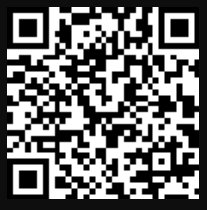 Safal Partners © 2024
Become A Center Partner
Receive no-cost expert TA,  materials, and assistance
Network with potential partners nationwide
Be nationally recognized for your work
Scan for Partner Form
THANK YOU FOR JOINING US
Email us your questions at RA_COE@SafalPartners.com
For more information, visit: dolcoe.safalapps.com
Safal Partners © 2024